第二单元 家国情怀
8.木兰诗
第二单元 家国情怀
8.木兰诗
链接中考
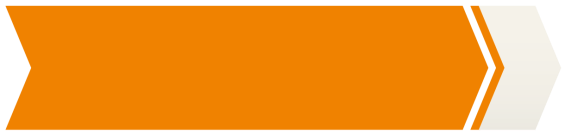 链接中考
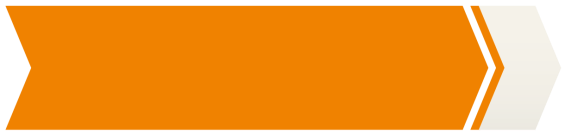 考点    赏析诗歌的语言
考点透视
诗歌的语言具有精练、准确、生动、形象的特点。一个字、一个句子运用得好，可以起到画龙点睛的作用。所以品味诗歌的语言是中考诗词赏析的重要考点之一。 如《木兰诗》中的“万里赴戎机，关山度若飞”，描写了木兰身骑战马，万里迢迢奔赴战场，飞越一道道关隘和一座座山的英姿，表现了木兰行军的神速和军情的紧急，营造了紧张的战争氛围。
图解技法
① 从内容方面考虑，该句主要描写了什么，表达了诗人怎样的思想感情或有怎样的 寓意。② 从形式方面思考，该句运用了 什么表达 技巧， 有什么效果（作用）。
赏析诗歌的语言
经典题型
❶ 某诗句历来受到人们的赞赏，该如何理解？ ❷ 诗歌的某句成了千古名句，请分析原因。 ❸ 赏析诗歌中的画线句。
类文在线
［怀化中考］阅读下面的一首诗，回答问题。
望月有感 
                                         [唐] 白居易	自河南经乱，关内阻饥，兄弟离散，各在一处。因望月有感，聊书所怀，寄上浮梁大兄、於潜七兄、 乌江十五兄，兼示符离及下邽弟妹。
时难年荒世业 ① 空， 弟兄羁旅 ② 各西东。
田园寥落 ③ 干戈 ④ 后， 骨肉流离道路中。
吊影分为千里雁 ⑤ ， 辞根散作九秋蓬 ⑥ 。共看明月应垂泪， 一夜乡心五处同。
[注] ①世业：世代留下的产业。②羁旅：漂泊他乡 。③寥落：冷落。④干戈：本是两种武器，这里指战争。⑤千里雁：离群孤雁。⑥九秋蓬：深秋时节随风飘转的蓬草。
1. “吊影分为千里雁，辞根散作九秋蓬”是广为传诵的名句，请简要赏析。 ★ 
______________________________________________________________________________________________________________________________________________________
诗人不仅以千里孤雁、九秋断蓬进行了形象贴切的比喻，而且以吊影分飞与辞根离散这样传神的描述，赋予它们孤苦凄惶的情态，深刻揭示了饱经战乱的离别之苦。
答题模式 
答题思路：本题考查赏析诗歌语言的能力。 赏析诗歌的语言， 要结合诗歌的主要内容、写作背景和 诗人的 感情等来分析。这两句诗的意思是：手足离散各在一方，犹如那分飞千里的孤雁，只能吊影自怜；辞别故乡流离四方，又多么像深秋中断根的蓬草，随着萧瑟的西风而飞，飘转无定。诗人以“雁” “蓬”作比，赋予它们凄苦的情态。再联系一下诗歌的写作背景，不难发现， 诗人正是借“孤雁”“秋蓬”来表现饱经战乱的离别之苦。
答题步骤：在内 容上写了 ……，在形式上运用了……手法，表达了诗人……的感情。
2.  这首诗表达了诗人怎样的情感？ 
_______________________________________________________
[解析]本题考查对诗人的情感的理解能力。由前面小序中“河南经乱，关内阻饥，兄弟离散”可以看出诗歌写作的背景是：战乱时期，兄弟离散，骨肉分离，诗人因望月而产生思念之情。由诗句“时难年荒世业空，弟兄羁旅各西东。田园寥落干戈后，骨肉流离道路中”能看出战争带来的灾难：家园荒残，手足流离。由“吊影分为千里雁，辞根散作九秋蓬”可以看出诗人的孤独凄苦之情。由“共看明月应垂泪，一夜乡心五处同”可以看出诗人对亲人的思念之情。
[答案]表达了战乱时期兄弟离散的骨肉相思之苦。
谢 谢 观 看！